From Death to Life:My Life Story By Marcia A. Murphy
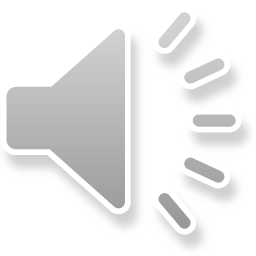 1
I was born on May 4, 1954, and was brought up in the Lutheran denomination of Protestant Christianity.
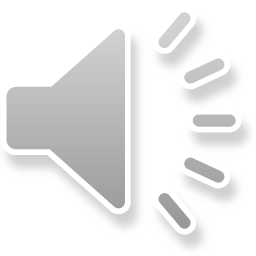 2
At 14 years of age
I was the president
of the student government—the first female to hold that office in the school’s history.
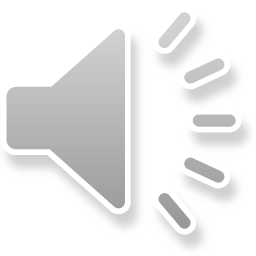 3
However, there was a lot of 
turmoil in my family that caused distress.
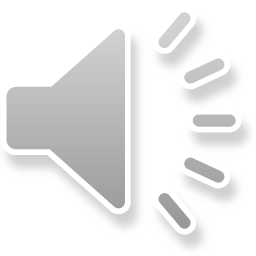 4
I also felt rejected by my siblings.
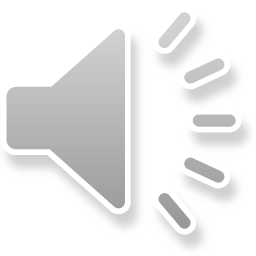 5
At 17 years of age, I ventured into the Unitarian Universalist Society seeking new ideas yet found it unfulfilling.
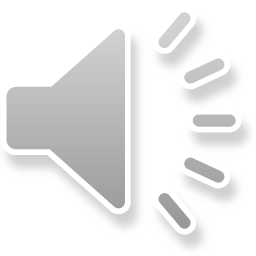 6
Trying to escape the emotional upheaval in family where I felt rejected, I got pulled into a cult at the tender age of 18.
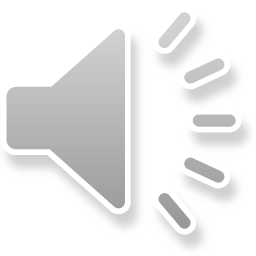 7
It was the cult of the Korean, Sun Myung Moon
Unification Church
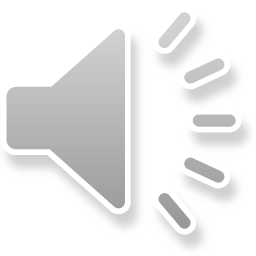 8
While in this cult and in New York City, I started to hear voices. This went on for a year and a half. It was 18 months of horror.
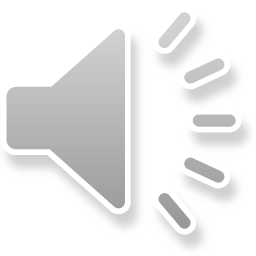 9
The unleashed horror continued day and night. I went without rest……
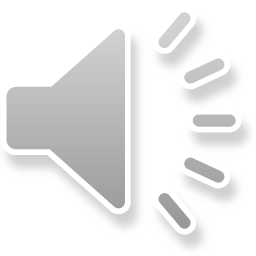 10
Loud demonic voices terrorized me,bombarding me with obscenities and false accusations. I was unable to communicatethis hellish worldwith anyone.
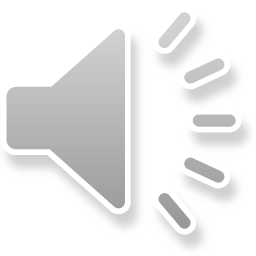 11
A thunderstorm brought a torrent of water slamming against the rocky cliffs; lightening flashed, lighting the sky, and thunder crashed. Then…
I heard 
a
voice in the rain!
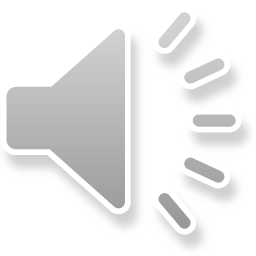 12
Believe in Jesus Christ and you’ll be SAVED!!
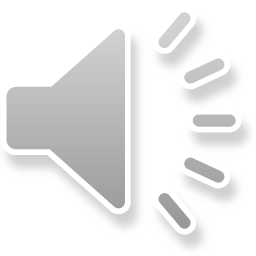 13
From that moment on I began to go in a different direction. I looked for a way out of the cult, a way back home.
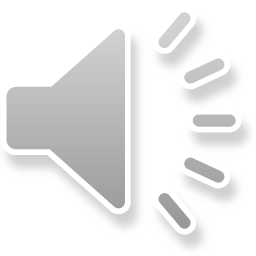 14
I was hospitalized at the University of Iowa Psychopathic Hospital.     [photo: 1935]
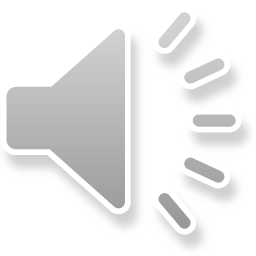 15
My spiritual life that had begun its slow ascent allowed me to survive.

A psychiatrist told my mother that I had 
Schizophrenia
Clinical depression
Post traumatic stress disorder (PTSD).
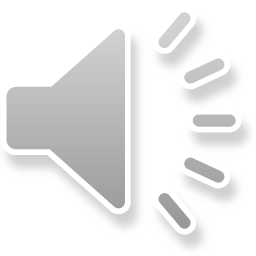 16
Upon release from the hospital I tried to work but my emotional problems, extreme poverty, and social isolation prevented it.
The only thing I could hold on to—was my faith

The only thing that gave me hope—was my faith in God
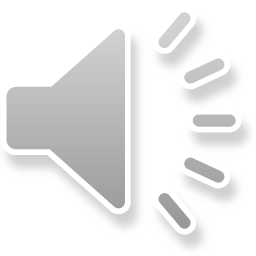 17
Stigma contributed to my deep despair
I was treated disrespectfully.
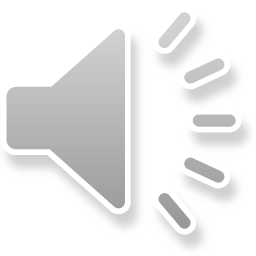 18
I tried to attend churches but had notransportation.
Still, I read the
Bible and….
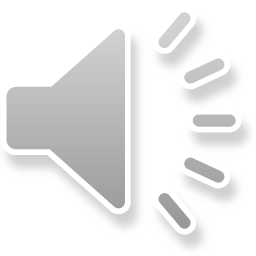 19
prayed….
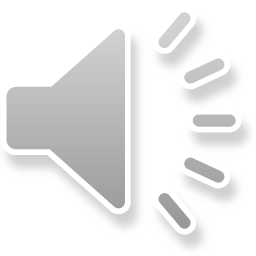 20
I tried to work but failed at employment countless times.
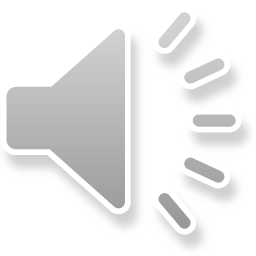 21
I took college courses and also educated myself.
I wrote essays, prose, and poetry.
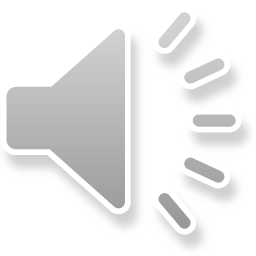 22
I got married….and divorced.
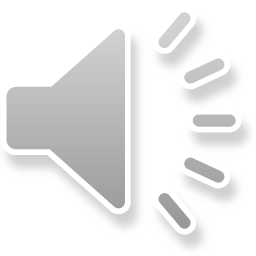 23
At 39 years of age, I reached a breaking point.
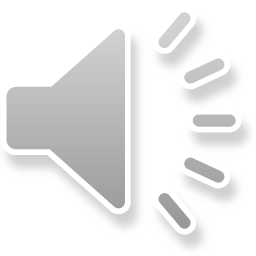 24
When I thought I could not find any more options, I nearly succeededin killing myself….
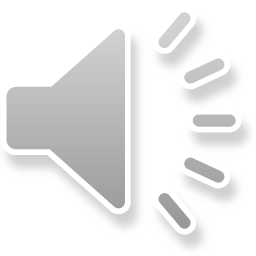 25
A friend told me that at that point I seemed to have lost all my courage.
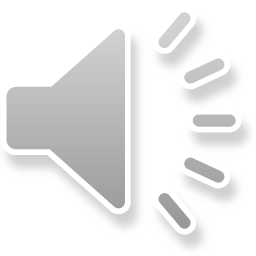 26
After the Suicide Attempt
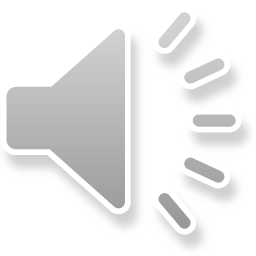 27
In our hardest moments come the toughest questions…and the deepest answers.Craig Rennebohm (With David Paul) Authors
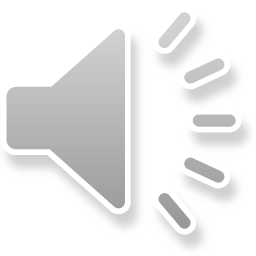 28
But then out of the depth of despair, I broke through into new life.
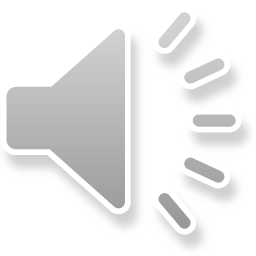 29
Kingdom of Light
For he has rescued us from the dominion of darkness and brought us into the kingdom of the Son he loves, the kingdom of LIGHT. 

Col. 1:12b-13 (para)
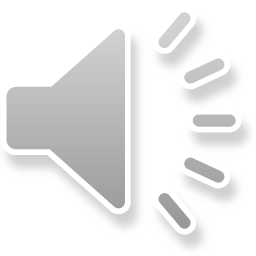 30
The thief comes only to steal and kill and destroy; I have come that they may have life, and have it to the full. John 10:10
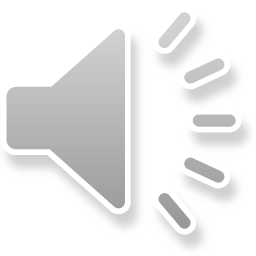 31
I started to read the Bible every morning for a time of devotions and prayer, and I sought God’s guidance.
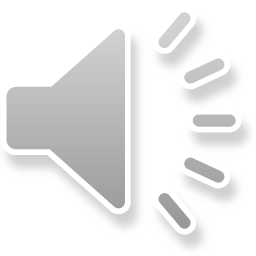 32
I learned that ethical development and morality are key elements in my recovery from mental illness.
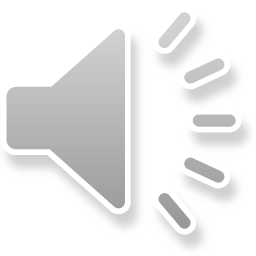 33
I learned these elements of 
good mental health:

Doing no harm to others/respecting the rights of others

Treating others with kindness & patience

Meeting situations with a sense of justice & fairness

Having compassion
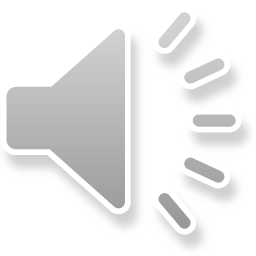 34
Also obeying God’s commands as written in the Bible
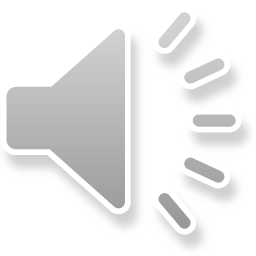 35
Listening to inspirational music brought healing and comfort.
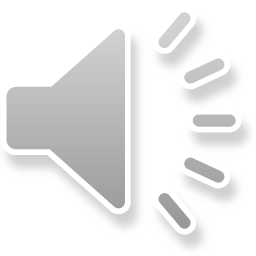 36
Hope
May the God of hope fill you with all joy and peace…
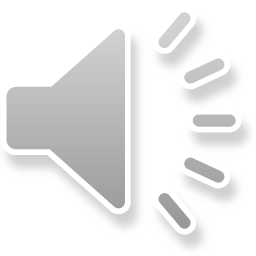 37
I did a lot of reading on the subject of psychosis  and religious experiences, how they resemble one another…
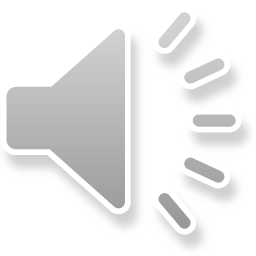 38
I became a volunteer in the Patients’ Library University of Iowa Hospitals & Clinics
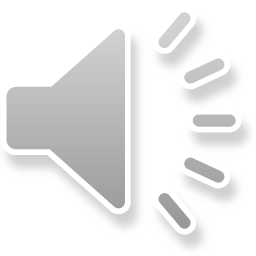 39
I read books to children patients
And was given the 
Above & Beyond Award
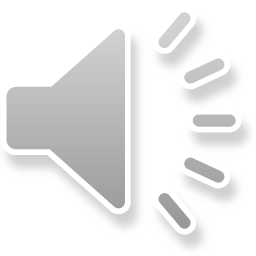 40
Writing about RecoveryMental Illness and Related Issues
My Website:
 hopeforrecovery.com

Resources On
 Spirituality  
and 
Mental Health
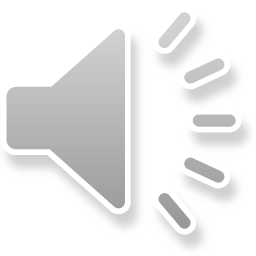 41
Voices in the RainMeaning in PsychosisA Memoir
Allbooks Review International
			Editor‘s  Choice Award 
			for 2011 Finalist
				    
						At
					Amazon.com
					Local Library
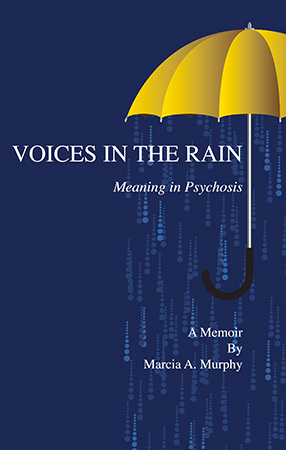 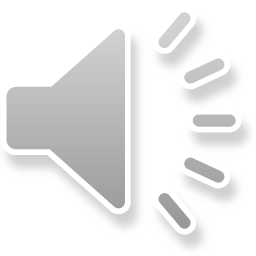 42
Not that we are competent in ourselves to claim anything for ourselves, but our competence comes from God. 2Cor 3:5
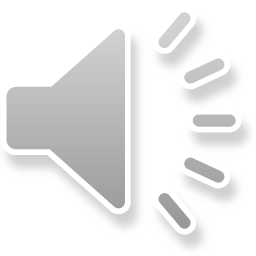 43
New Path of Life
I was now on the path of forgiveness, righteousness, justice and wholeness:

   ~A new Way~

The fulfillment of hopes & dreams
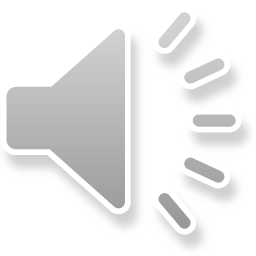 44
After working in the Patients’ Library for several years, I became the statistician there.
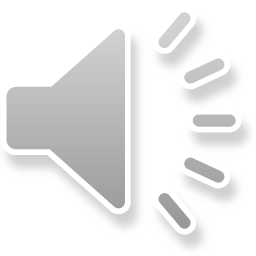 45
I also have written small grants to obtain needed items for the psychiatric units.
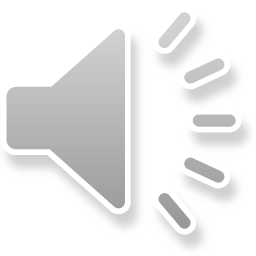 46
I have given presentations for medical students
At the University of Iowa 
Hospitals and Clinics
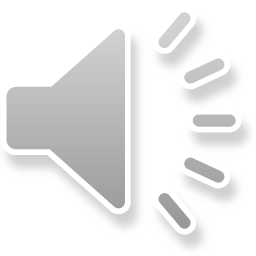 47
Created patient, student, and staff educational PowerPoint slideshows
#2 How to Move Forward
#1 Recovery from Mental Illness
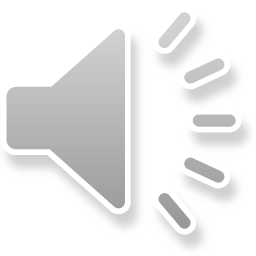 48
In January 2012, I went to the State Capitol in Des Moines, Iowa
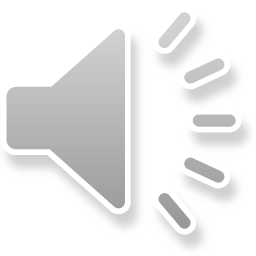 49
Over a period of 20 years I have 
created and distributed 
written materials and media
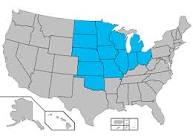 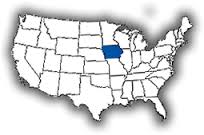 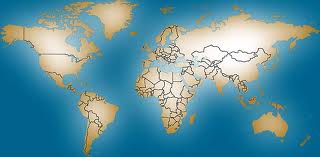 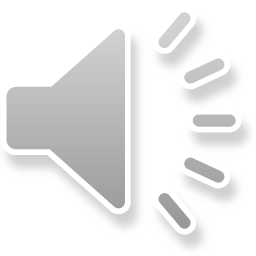 50
Physical Health Is Also Important
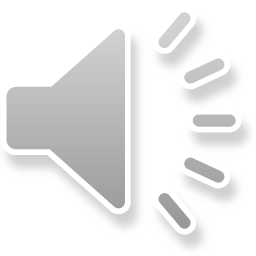 Recovery is…
Not necessarily absence of all symptoms
Level of stability
Meaningful work
Form significant relationships
Contributing to society

Mental illness does not define who I am
			Identity comes from positive sources
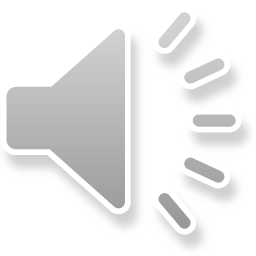 52
There will always be people who will tell you that your dreams are too big, your hopes too unattainable. Ignore them.
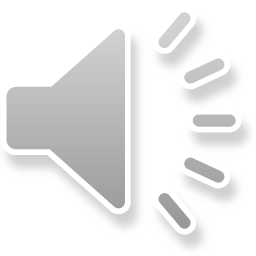 53
Spiritual Protection In Jesus Christ’s Name
[Jesus prayed]:
Holy Father, protect them by the power of your name, the name you gave me…
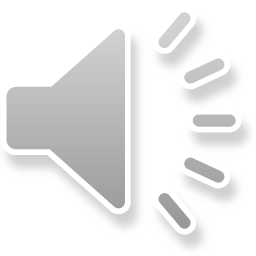 54
“I am the light of the world. Whoever follows me will never walk in darkness, but will have the light of life.” John 8:12
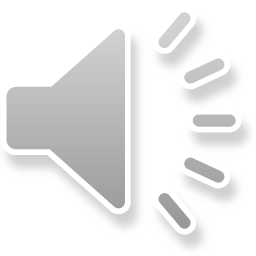 55
By Marcia A. Murphy2015
Credits
Bible NIV [New International Version]
Rennebohm, Craig (with Paul, David), Souls in the Hands of a Tender God; Boston, Mass: Beacon Press, c2008
A Hero in Every Heart, H. Jackson Brown, Jr. & Robyn Spizman;  c1996
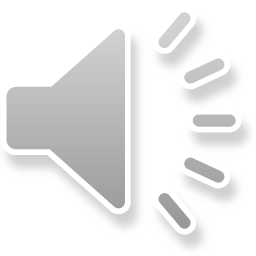 56